Developer Sessions
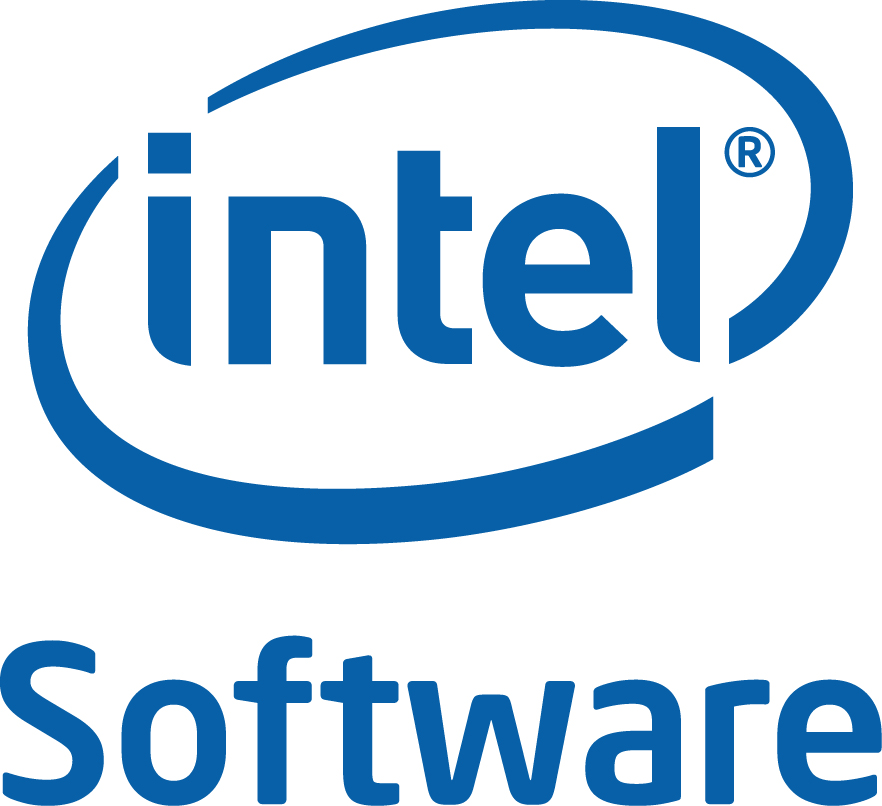 Works and Announcements
Kshitiz Rimal
AI/Deep Learning Enthusiast
Intel AI Student Ambassador
Web/Mobile Developer
UI/UX Designer
About Developer Sessions
Developers’ community
Focused on AI Education
Past Activities
Recently started working
One  counselling session 
One 2-day Workshop focused on Deep Learning
2 Day workshop on Deep Learning prerequisites
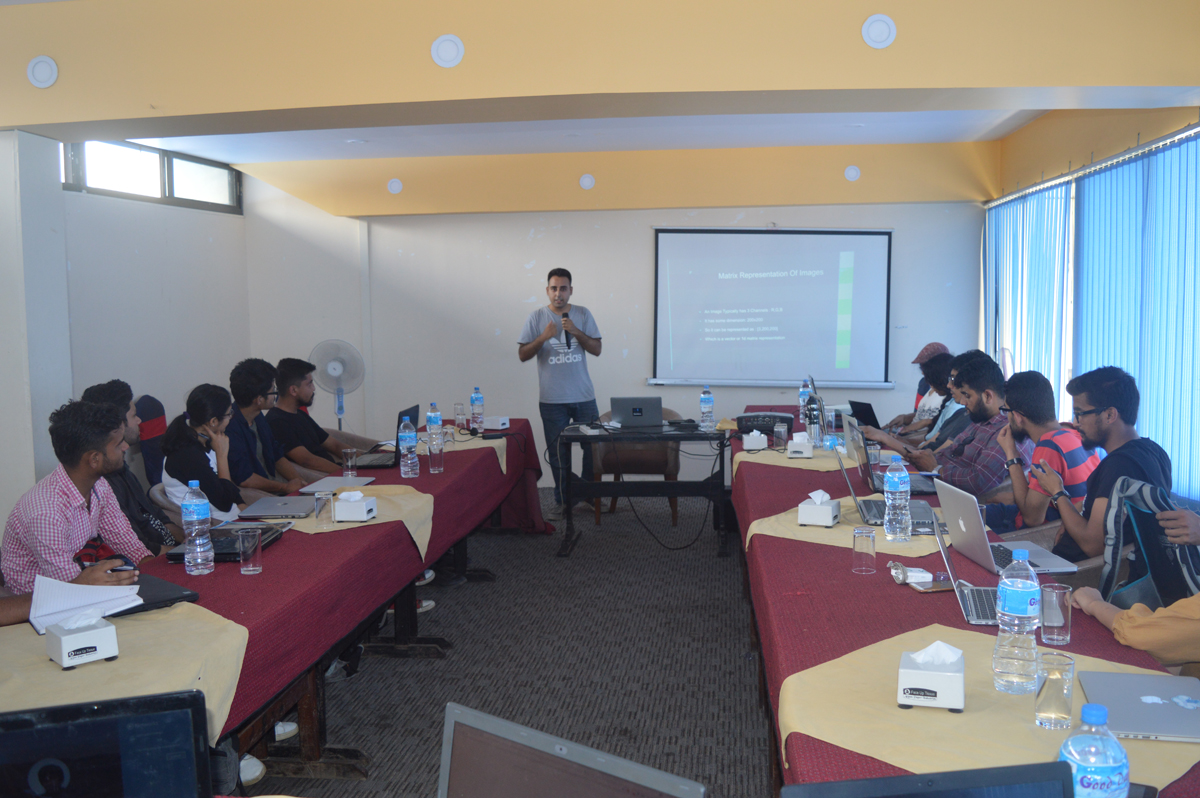 Vision
To provide Education on AI
To provide resources to facilitate learning process
Creating environment through gather, share and develop ideas
Connecting Education with Industry, by inspiring new breed of startups based on AI
Future Plans
Workshops
Just enough theory to get you started
Application based approach
2-3 days long
Starting from basic idea behind ML to creating and training deep neural networks. Which includes, Convolutional Neural Networks, RNN, Techniques such as Transfer Learning etc.
Workshops
Framework oriented
Access to tools and resources
DevMEsh Platform
devmesh.intel.com
Find and follow world-class developers, share your own projects, and collaborate with others.
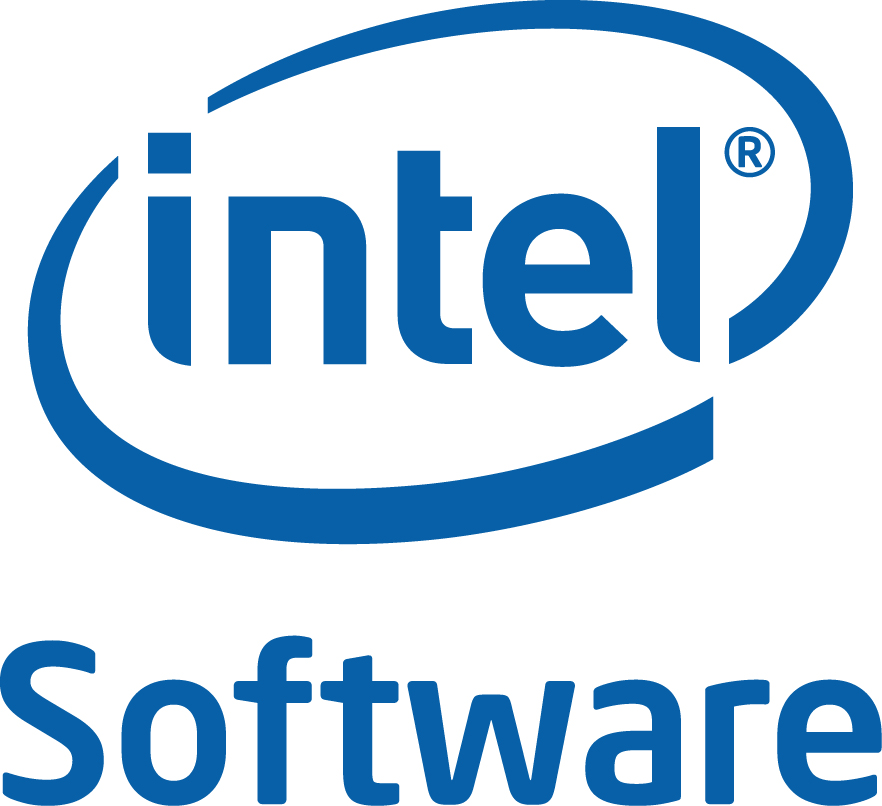 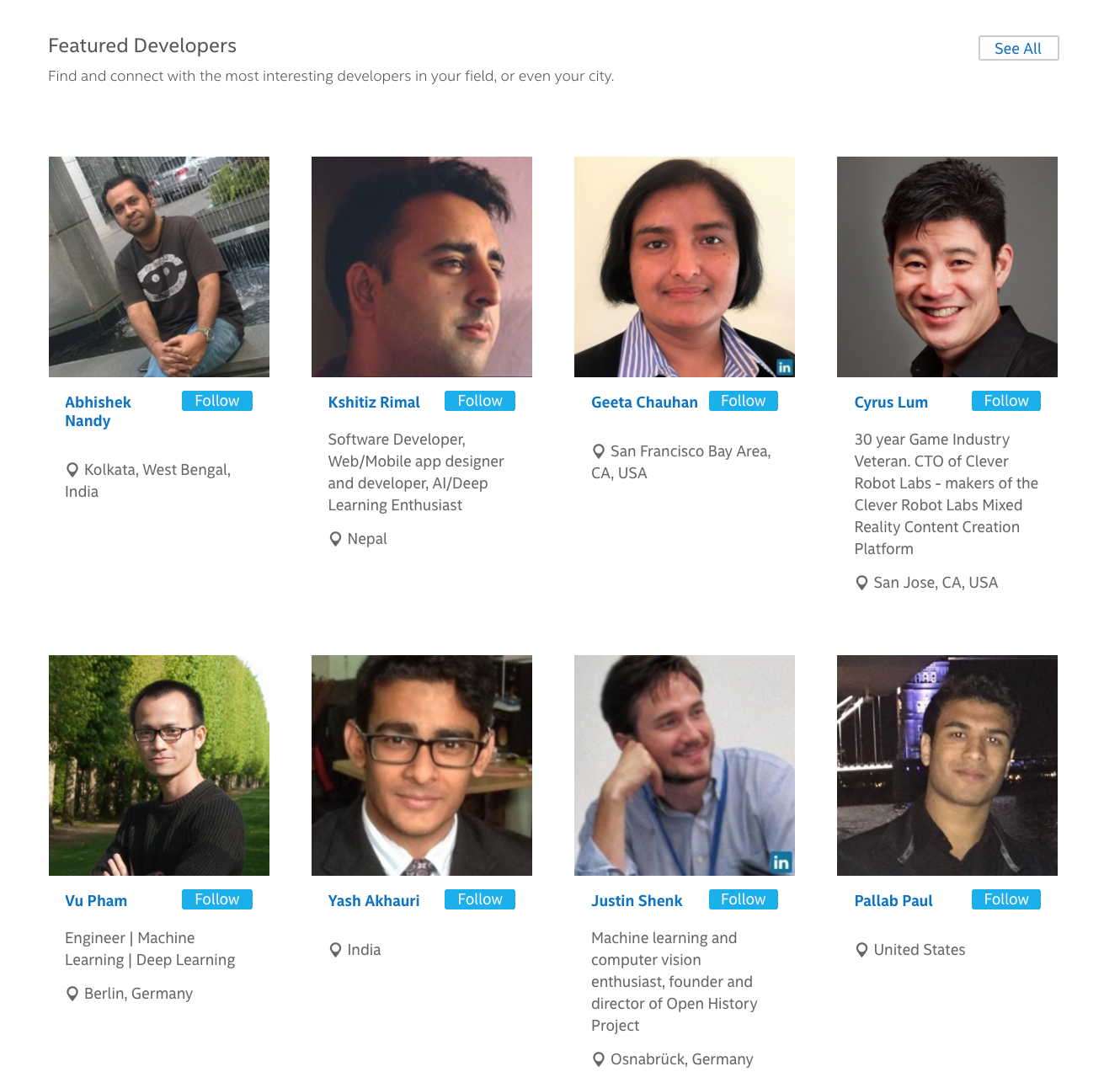 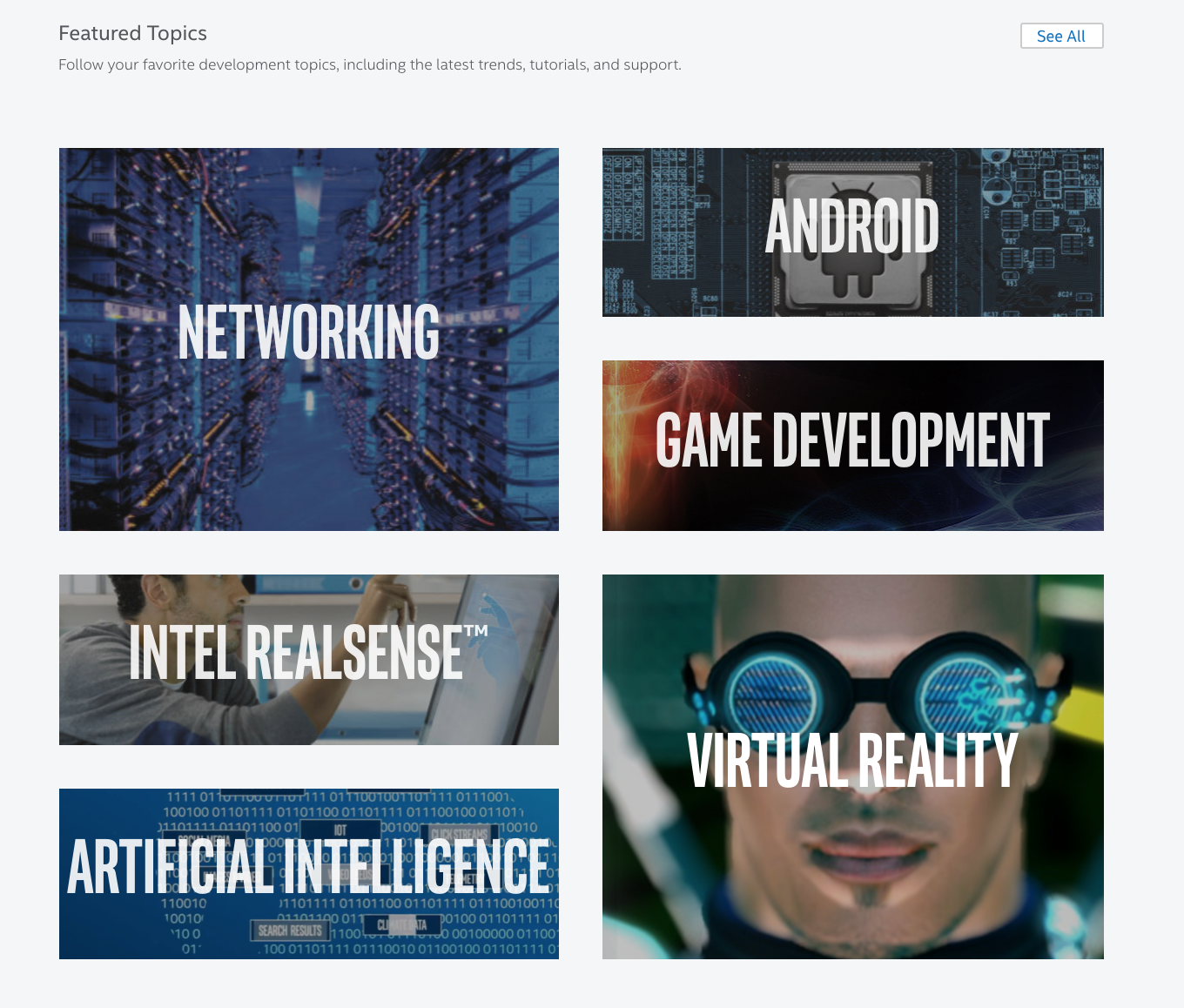 Training by Intel
software.intel.com
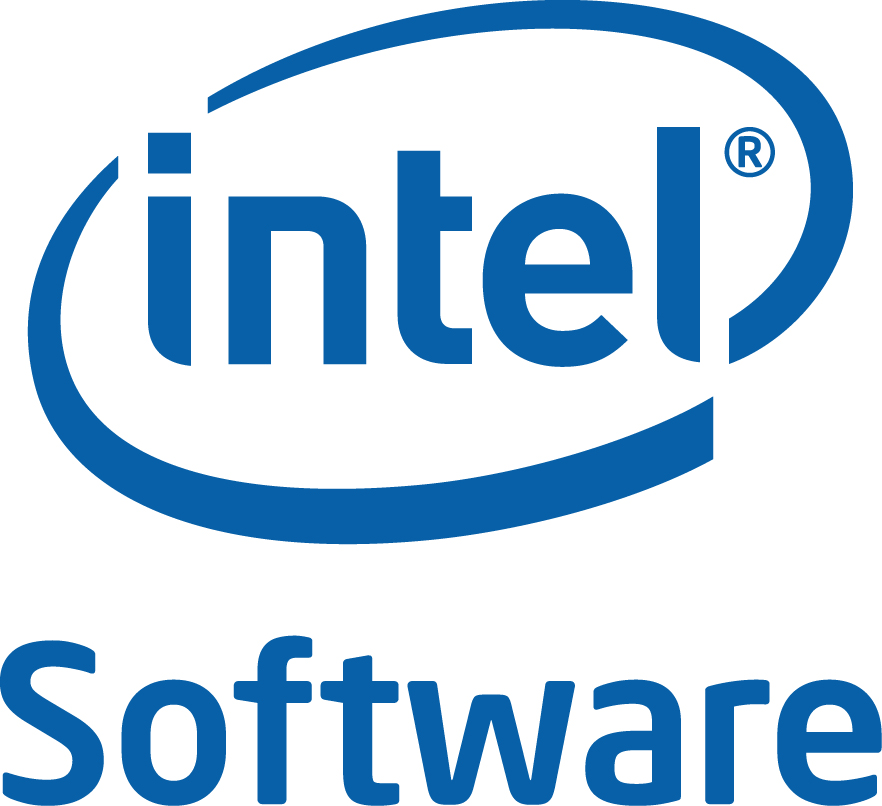 Resources by Intel
Intel AI Resources: 
software.intel.com/en-us/ai-academy
Dev Mesh Platform: 
devmesh.intel.com
Workshop
Workshop on Deep Learning: Feedforward Neural Network, CNN, RNNs, Transfer Learning, Style Transfer, recommender system, autoencoders etc
Training on Intel Xeon Phi Cluster:
Tensorflow*
Neon Framework
Keras*
Python*
And many other popular framework
Workshop
(Free access) Train and run models on AWS clouds supported for Deep Learning
(Free access) Qwiklab interactive labs and experiments
WORKSHOP
Developer Sessions recently got Deep Learning Teaching Kit from NVIDIA, which includes:
Detailed Course content on Deep Learning from New York University
Prepared by Yann LeCun, Director of AI Research at Facebook and Professor at NYU
Famous as Founding Father of Convolutional Neural Networks
Workshop
Starting from November
Stay connected for updates on facebook.com/groups/developersessions
On demand Workshops
For group of students of particular college
College/University consent is required
For professional employees 
Consent of their organization is required
Custom Time Duration
Includes all the benefits of regular workshops
Helping individuals or Team on their project by teaching and providing resources
If you have a team and working on a machine learning related project for your college or your new startup idea and don’t have resources to learn, or test your ideas, let us know. We will help in any way we can.
Online Resources
Recommended Courses for Beginners:
Machine Learning Course by Andrew NG: Coursera Machine Learning
Deep Learning course by Andrew NG: deeplearning.ai
Fast.ai MOOC courses: course.fast.ai
CS231n: Convolutional Neural Networks for Visual Recognition
Deep Learning Journal
medium.com/deep-learning-journals
medium.com/deep-learning-journals/how-i-am-learning-deep-learning-3d804bb31704
My DEV MESH Profile
devmesh.intel.com/users/kshitiz-rimal
Developer Sessions Github Account
github.com/devSessions
Q&A
Thank you